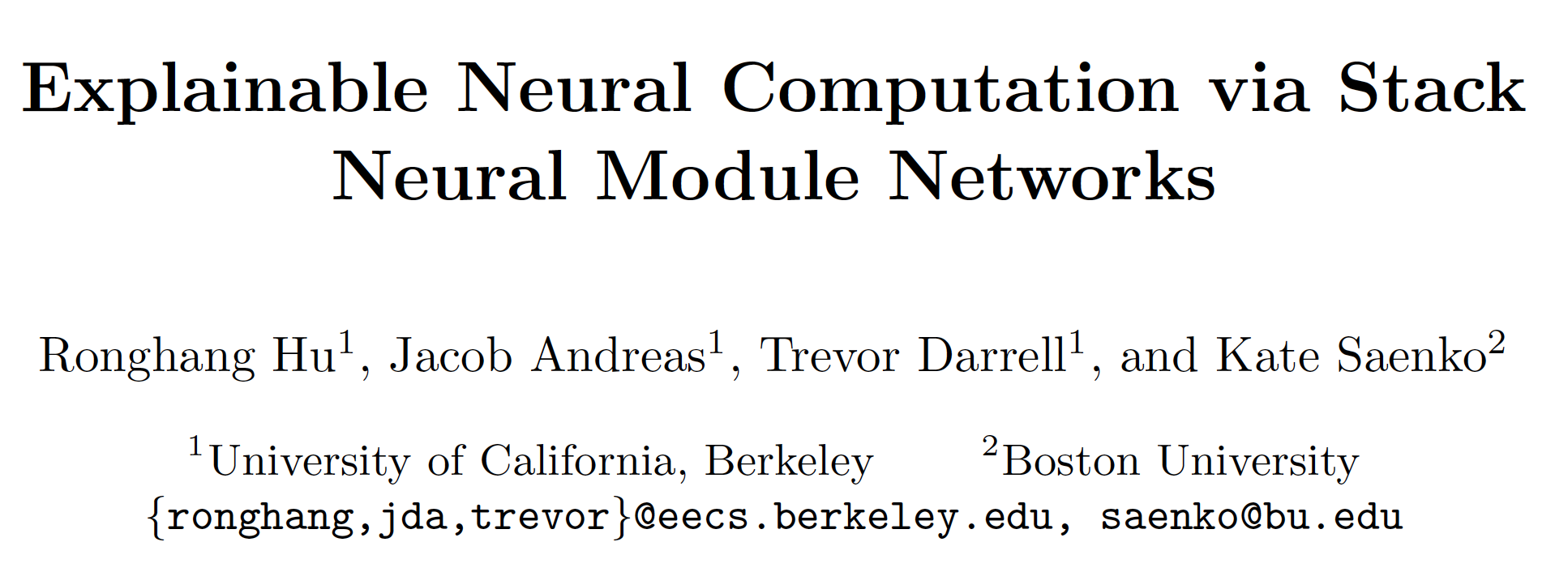 Background
Existing modular networks 
first analyze the question and then predict a sequence of pre-defined modules that chain together to predict the answer.
need expert layout supervision for training
Our Stack Neural Network
trained without layout supervision
replaces the layout graph with a stack-based data structure
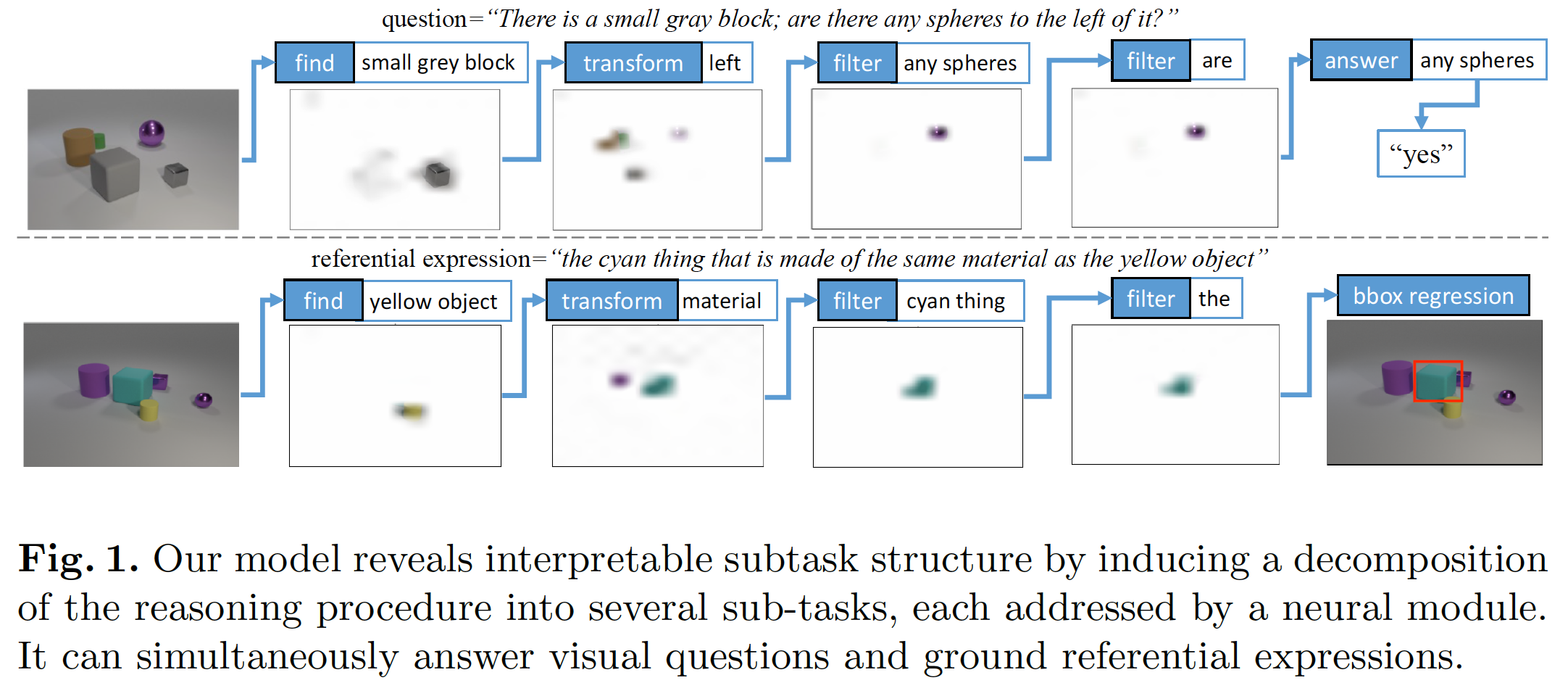 Network Architecture
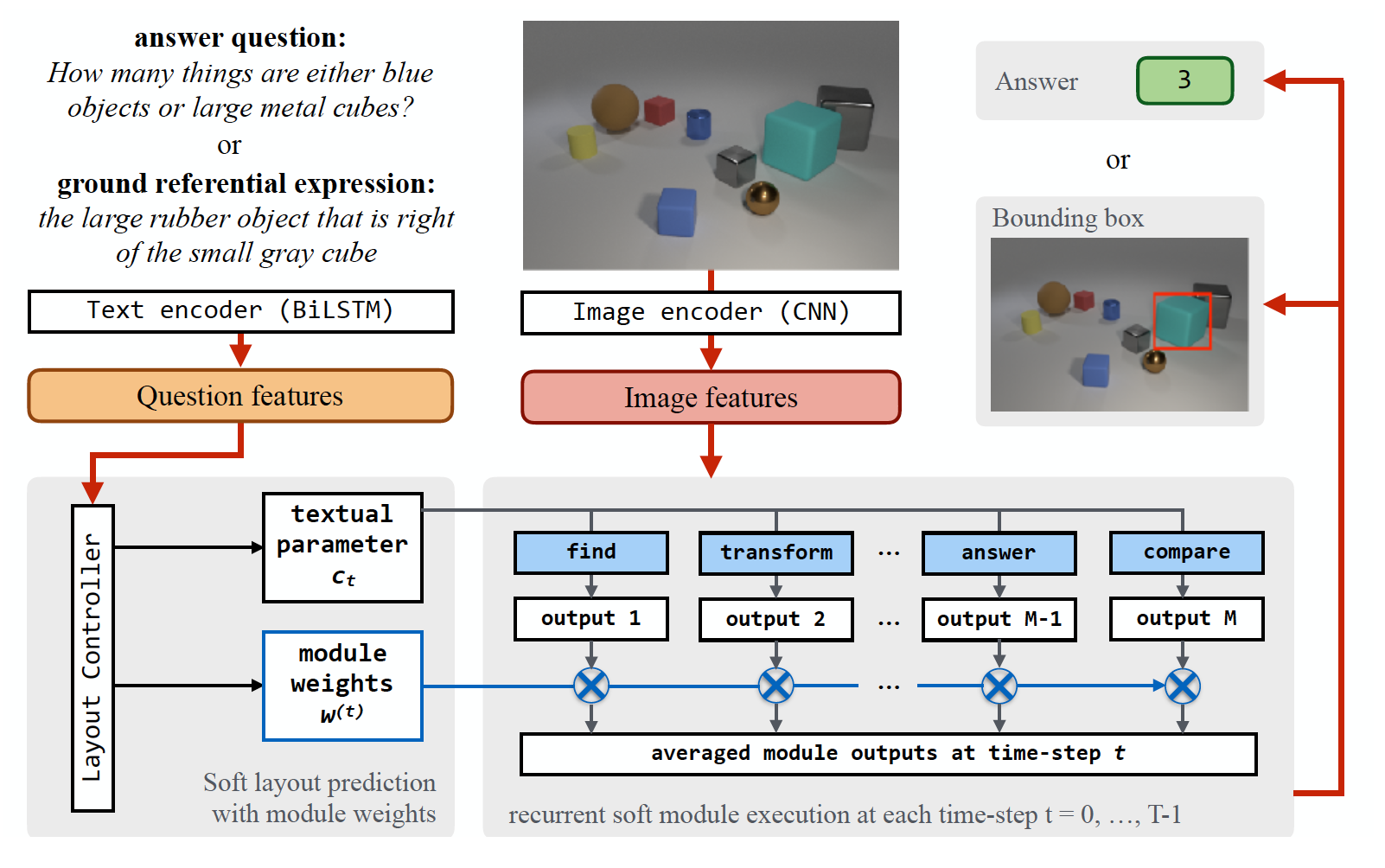 Module Layout Controller
Neural modules with a memory stack
Neural modules with a memory stack
Soft program execution




Final Predict
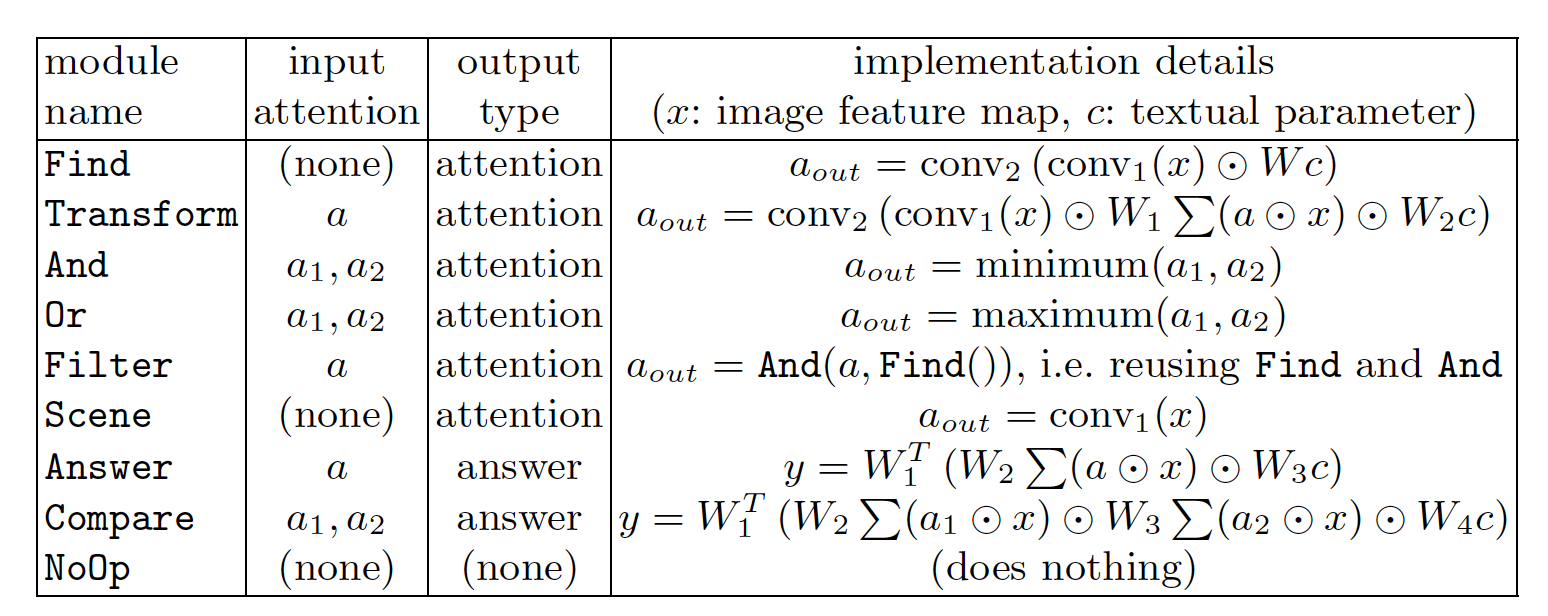 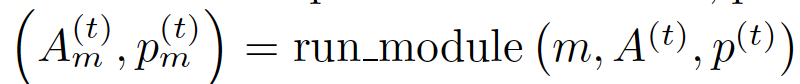 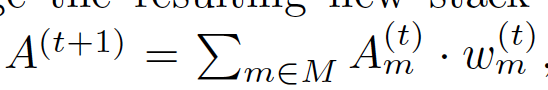 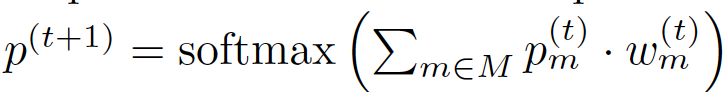 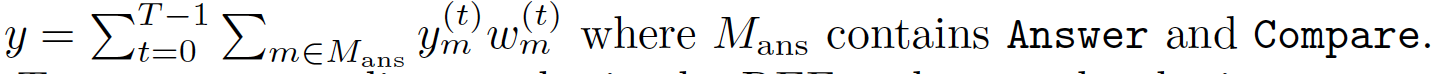 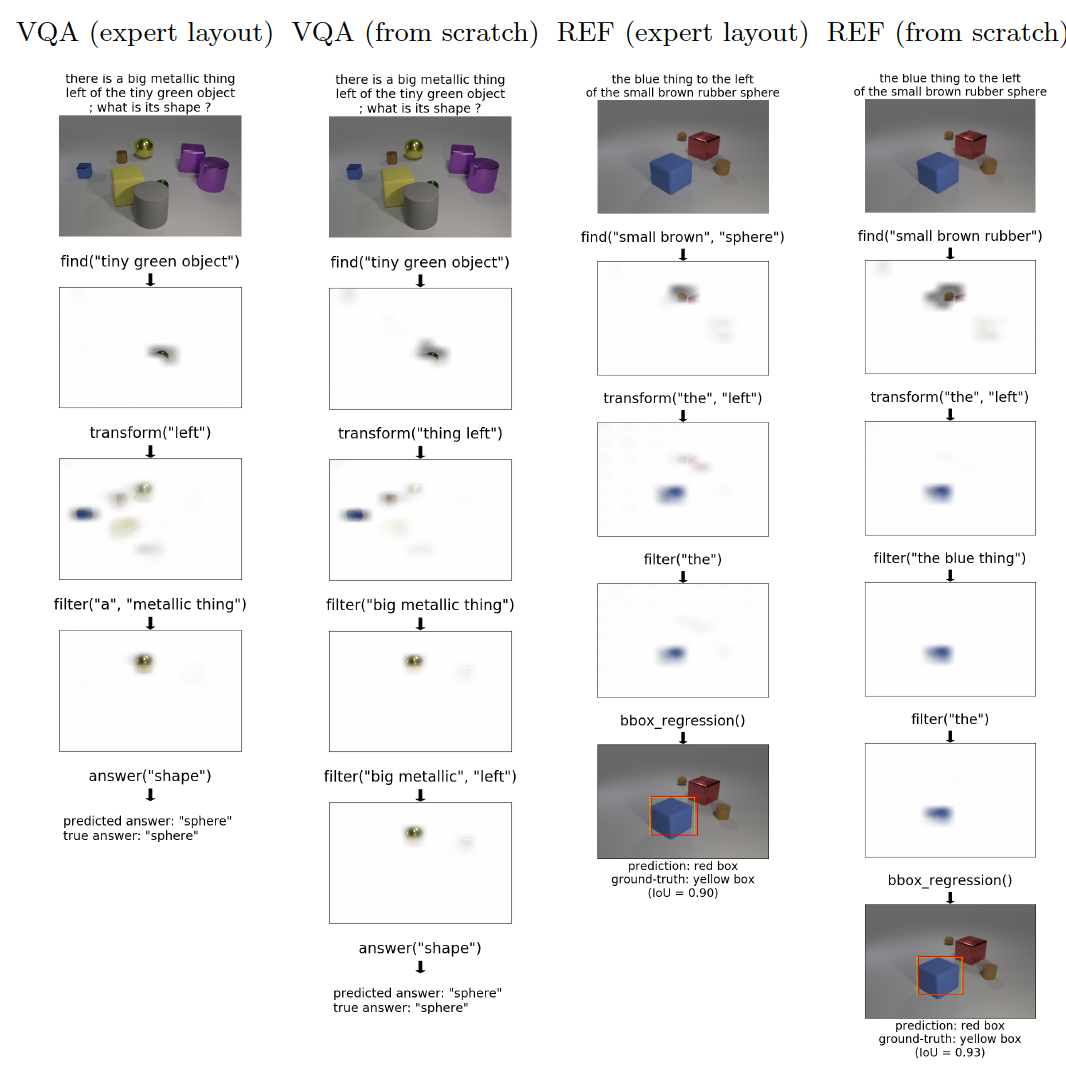 Visulization
Experiment
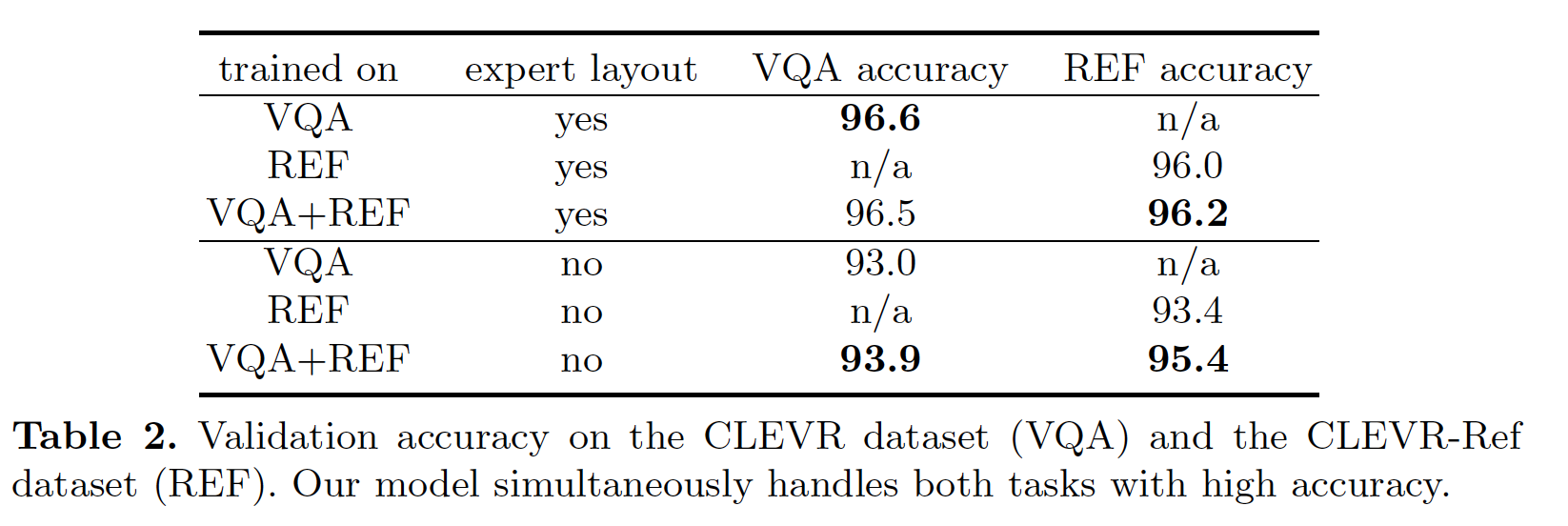 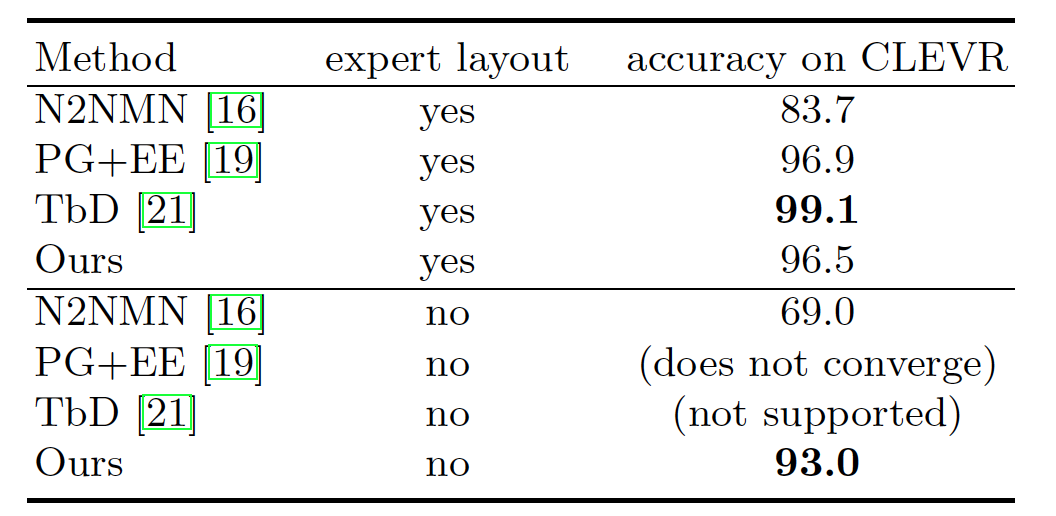